定位軟體功能
執行系統
ubuntu系統
Docker平台
自行安裝
相關服務套件安裝
定位網頁jar執行
協助安裝(收費)

主要功能
UDP定位封包監控
即時定位
設備資訊
警告資訊
歷史紀錄
備份功能

原始碼
無提供

二次開發
HTTP API提供
無開發平台限制

使用限制
無限制
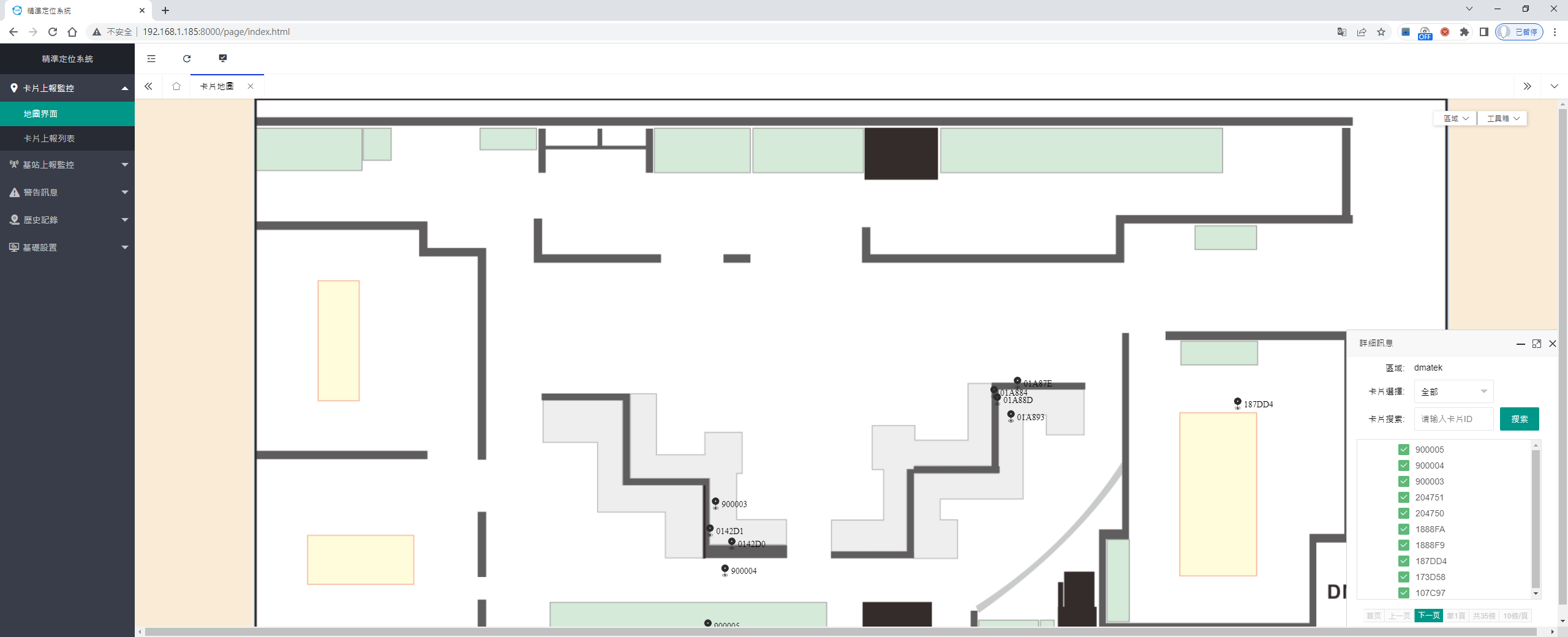 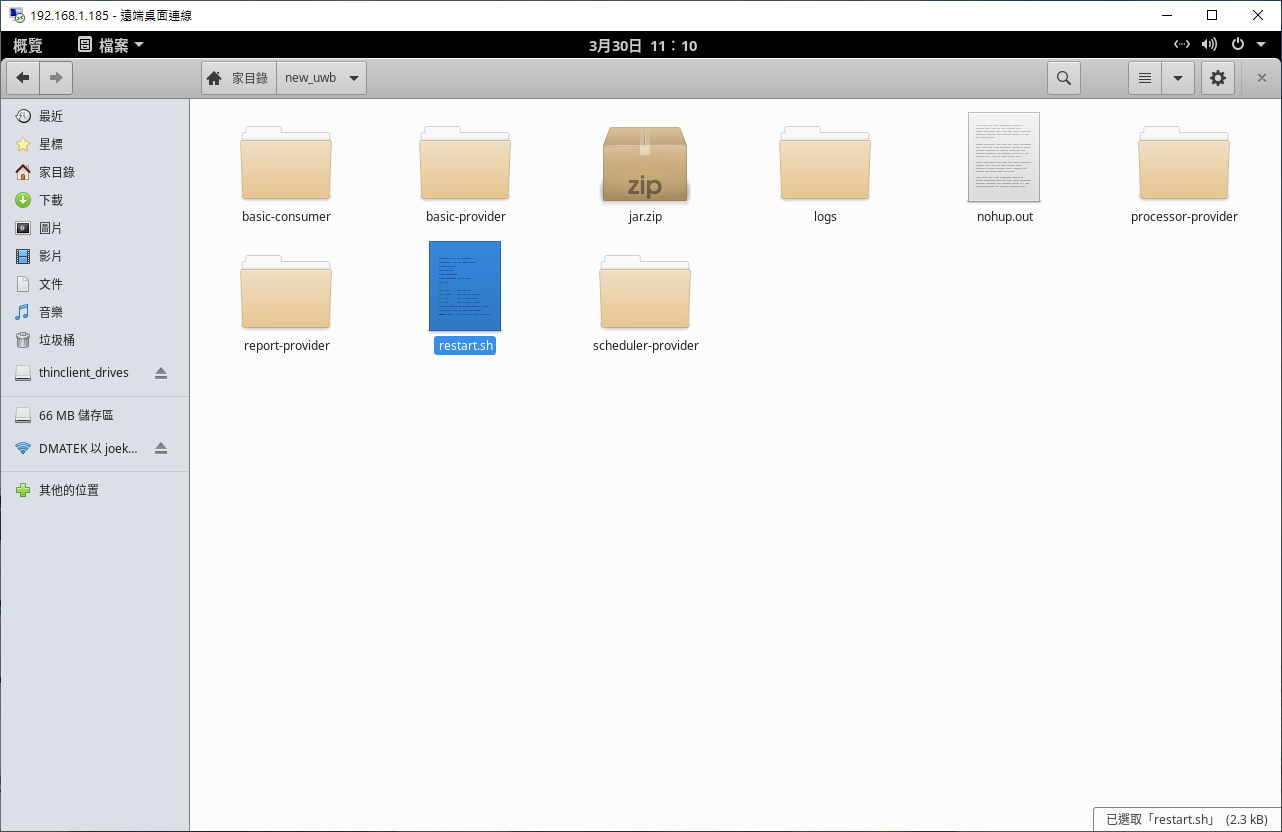 定位軟體架構
第三方定位網頁應用開發
備份伺服器
UWB定位網頁
備份服務(JAR)
backup-dubbo-provider
定位服務(JAR)
basic-dubbo-consumer
basic-dubbo-provider
processor-dubbo-provider
report-dubbo-provider
scheduler-dubbo-provider
web socket
image
mongo
nacos
UWB定位網頁
即時定位
設備資訊
警告資訊
歷史紀錄
UWB定位
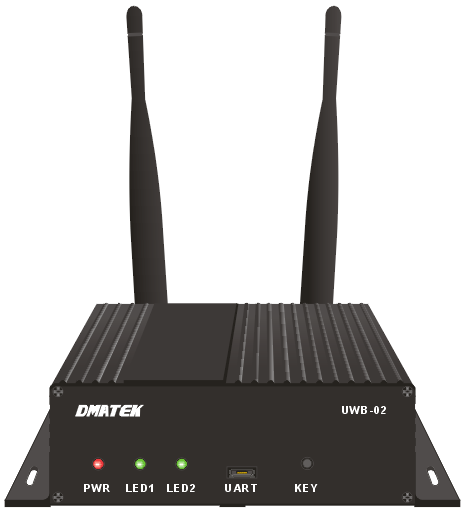 Internet
HTTP API
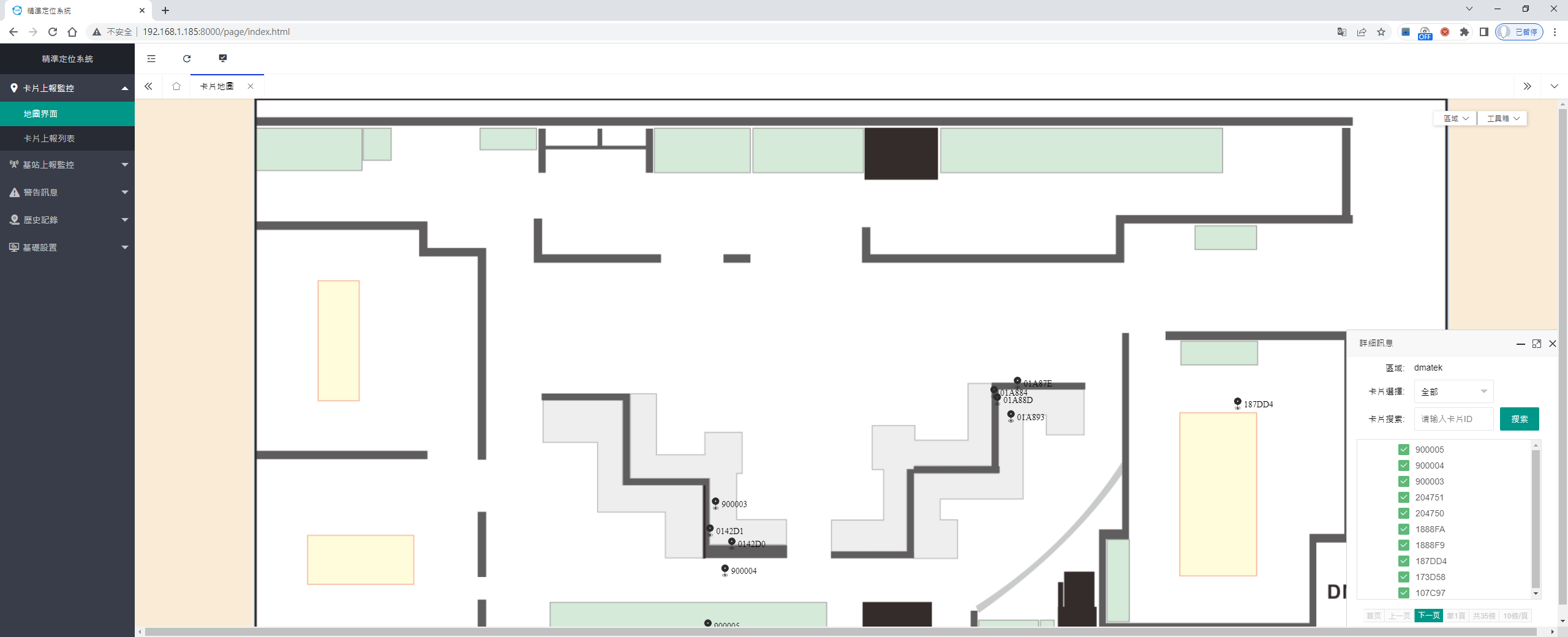 服務套件
Docker平台
資料庫(MongoDB)
時序資料庫(InfluxDB)
鍵值資料庫(Redis)
配置管理服務(nacos)
分佈式協調服務(ZooKeeper)
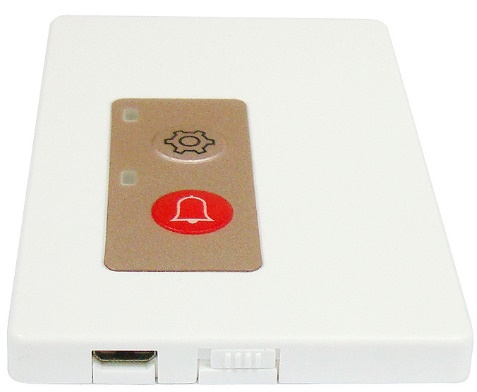 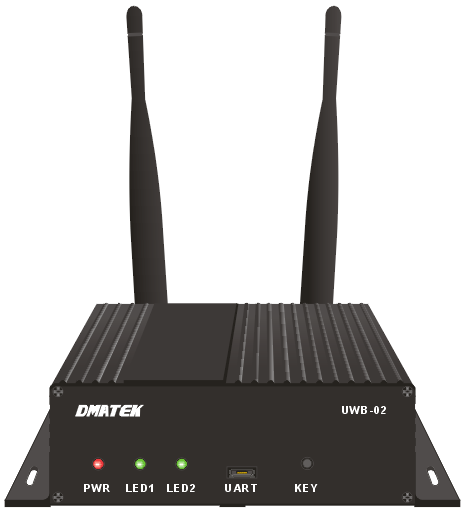 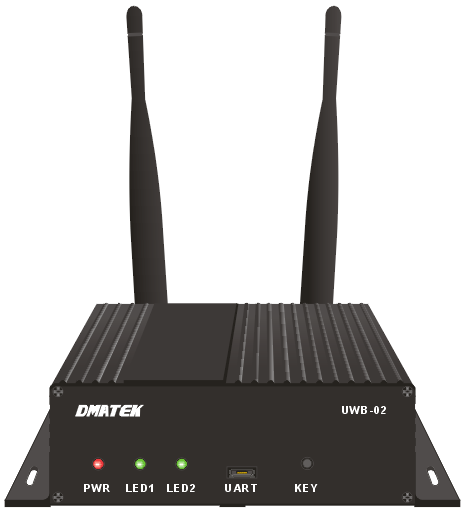 定位網頁畫面
即時定位
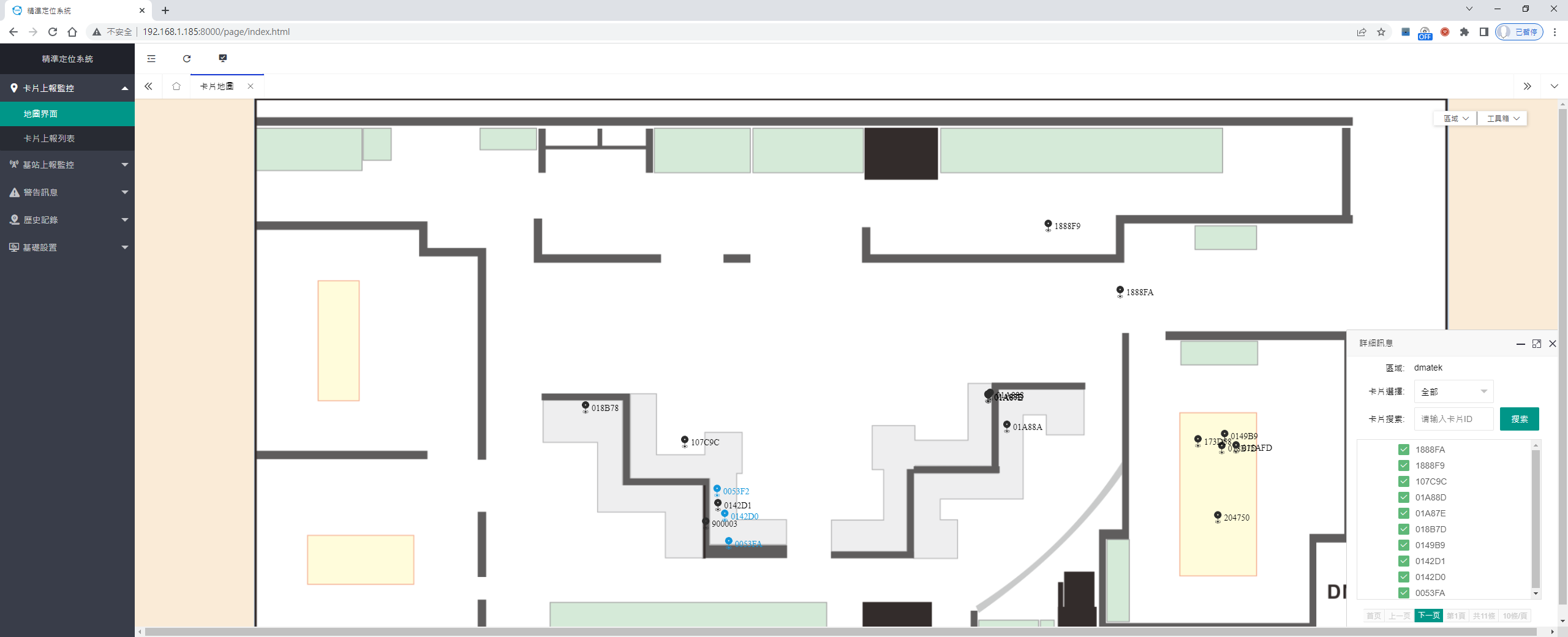 設備資訊-卡片
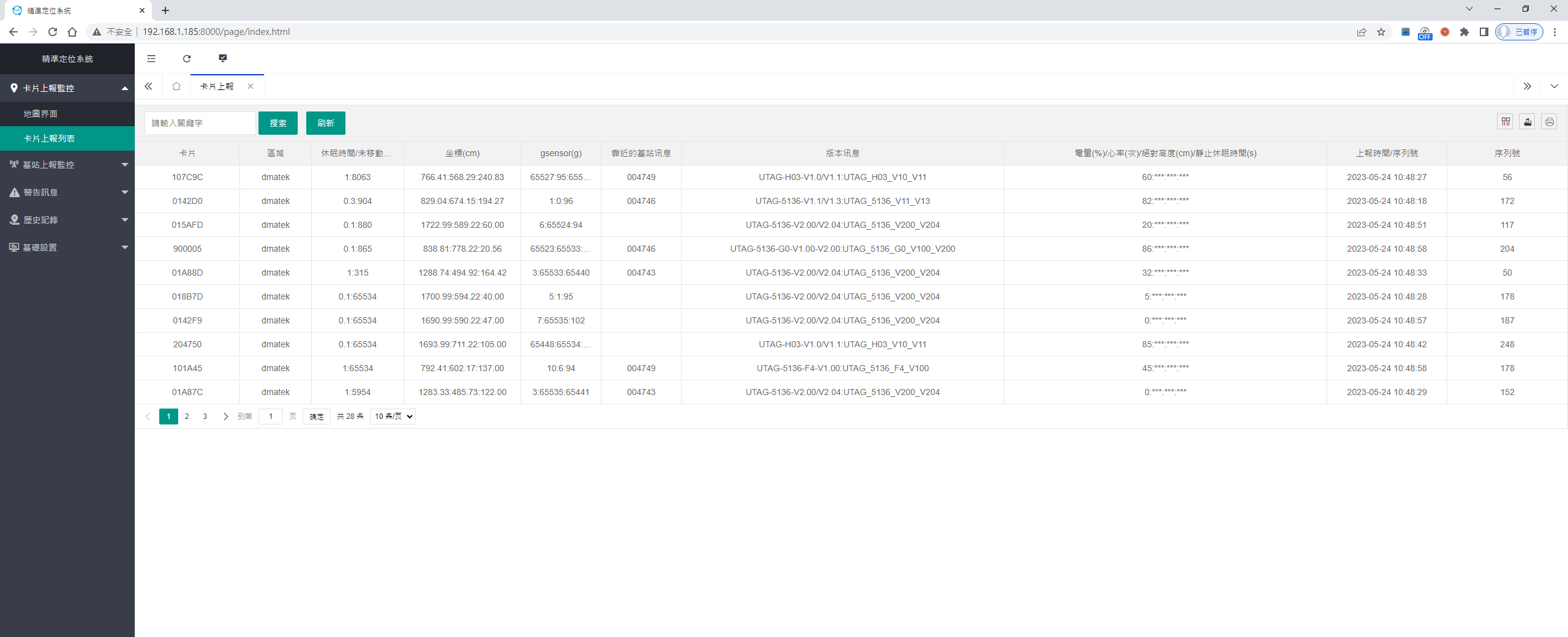 設備資訊-基站
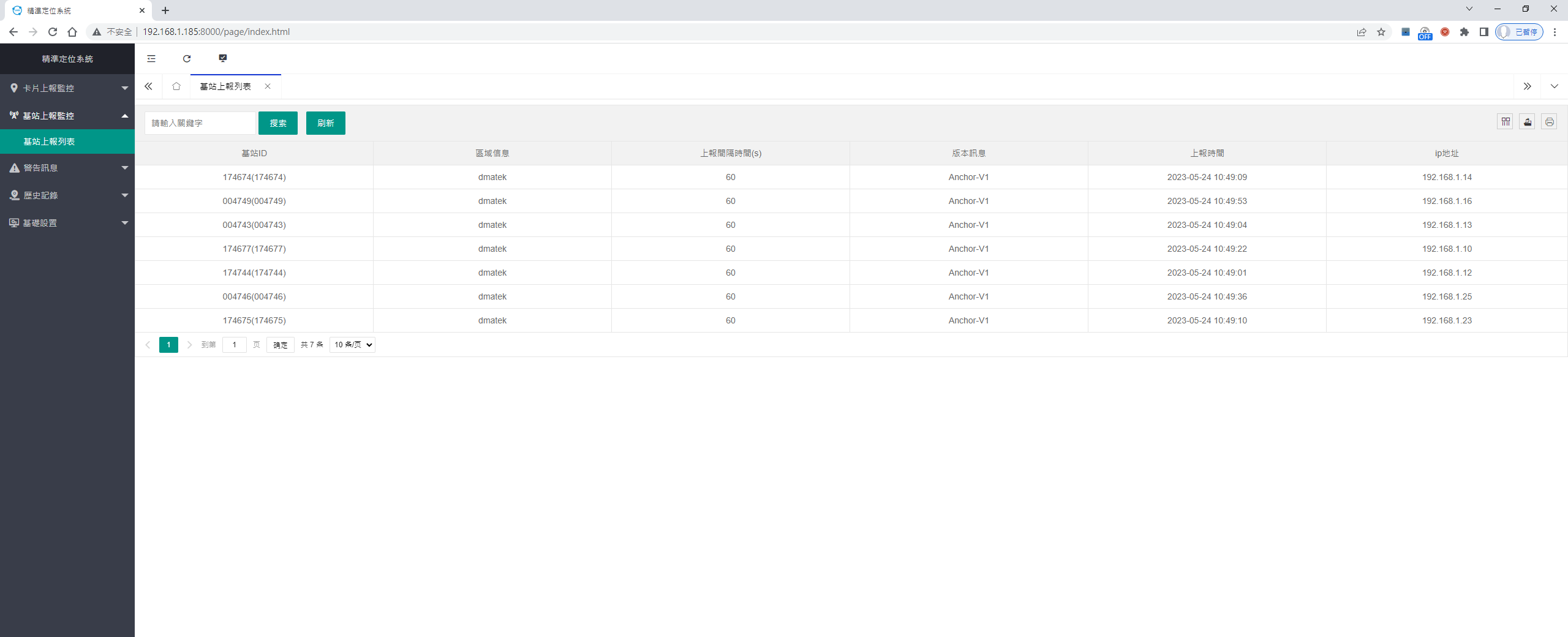 警告訊息
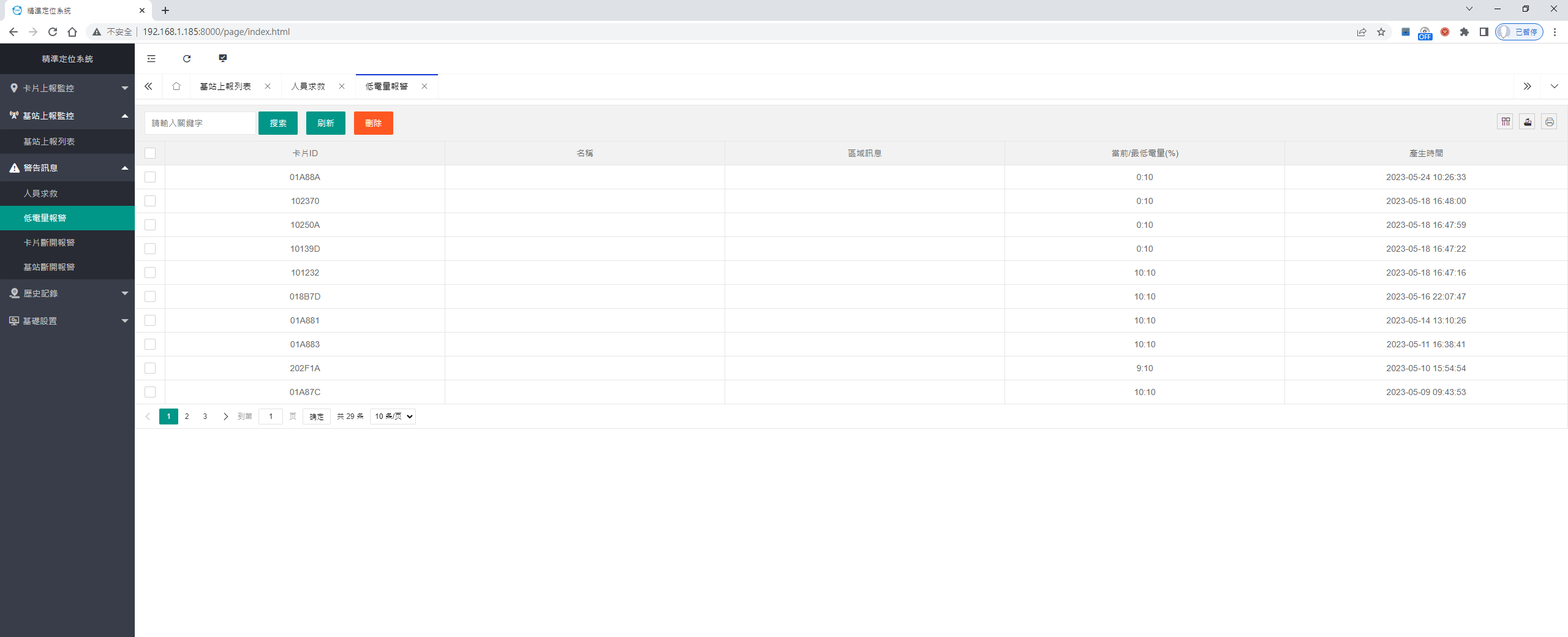 歷史紀錄
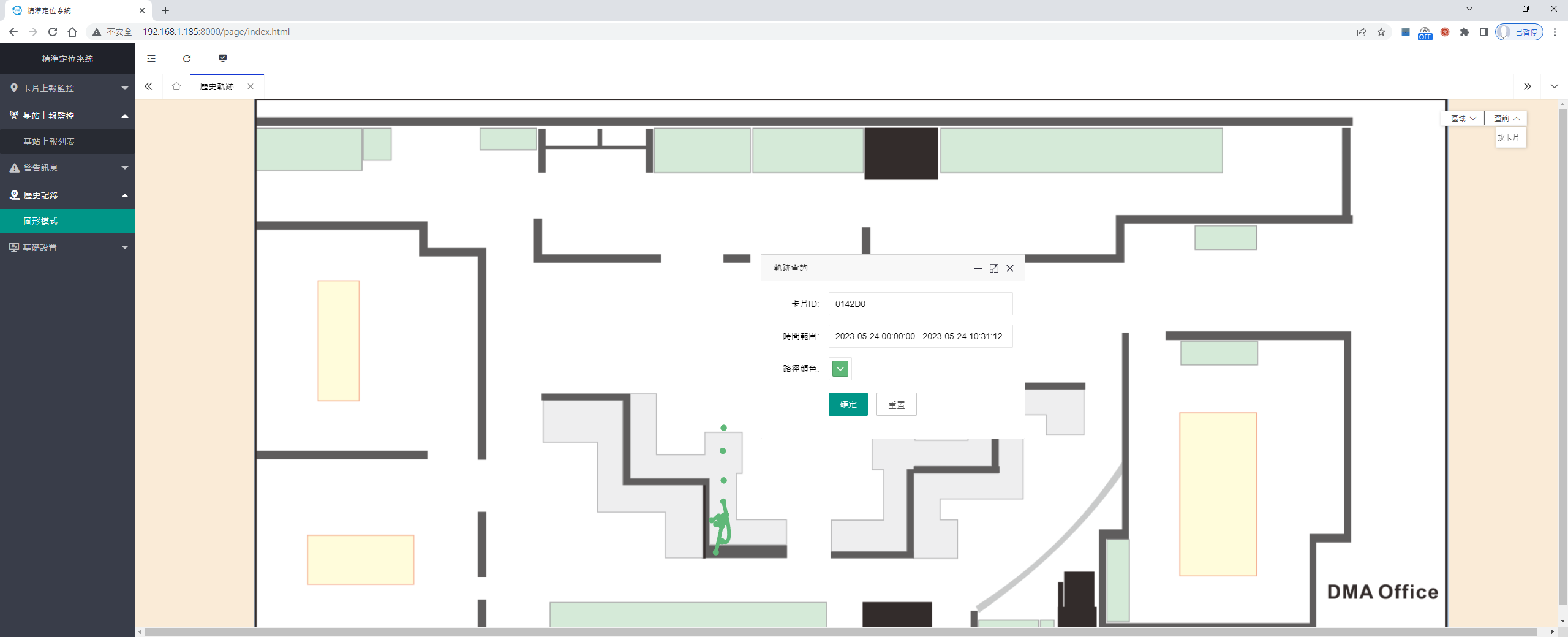 設定-地圖設定
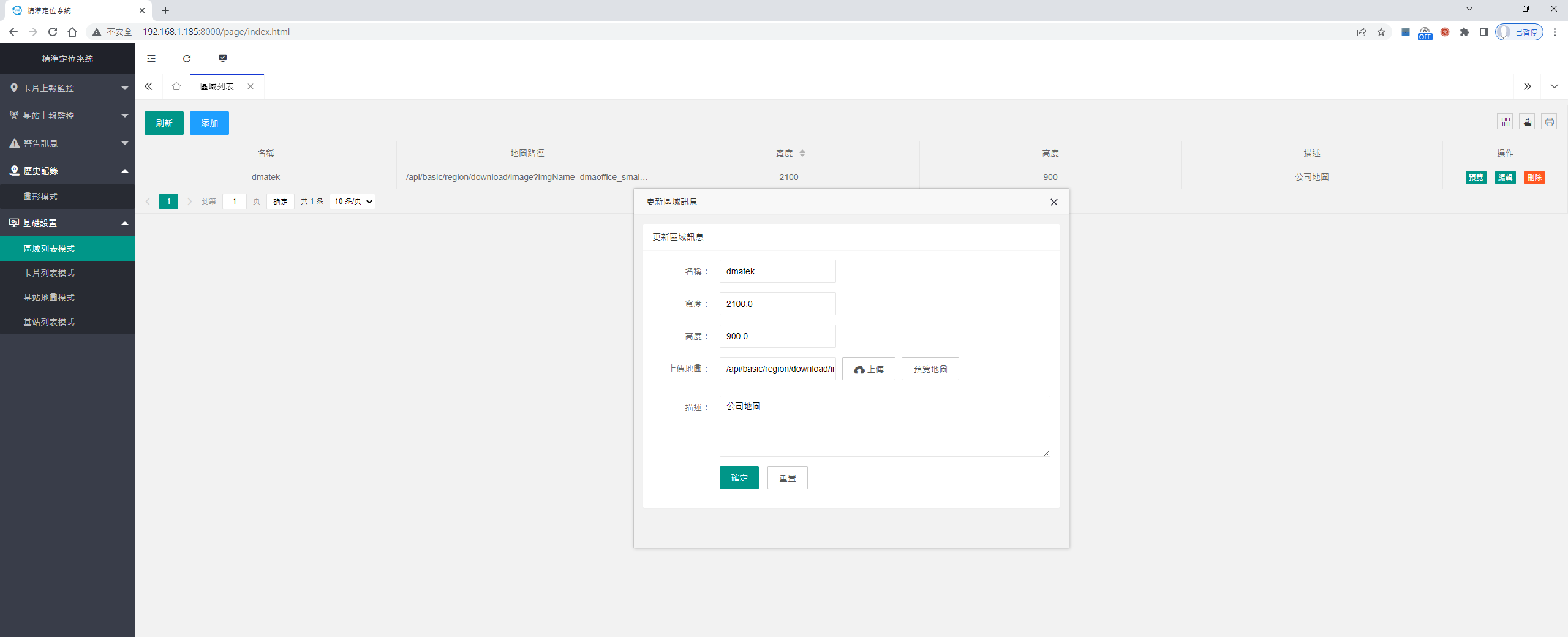 設定-卡片設定
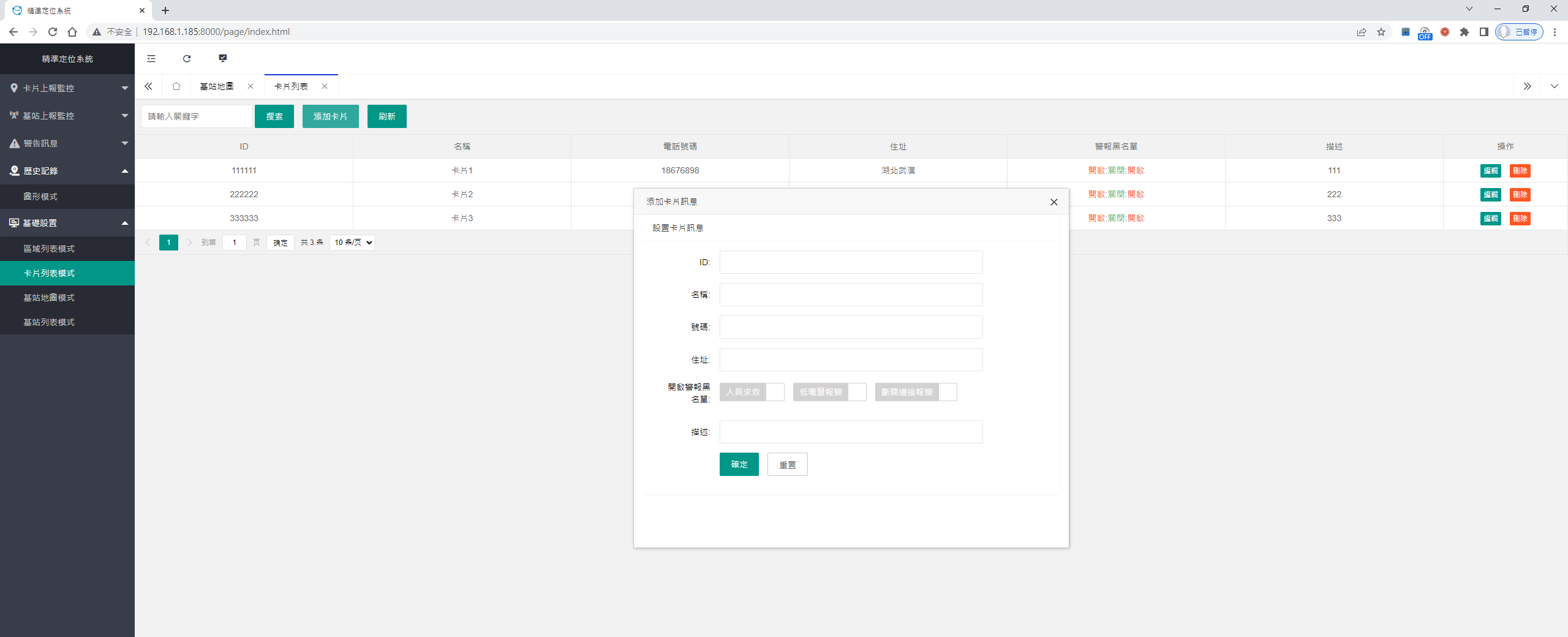 設定-基站圖形設定
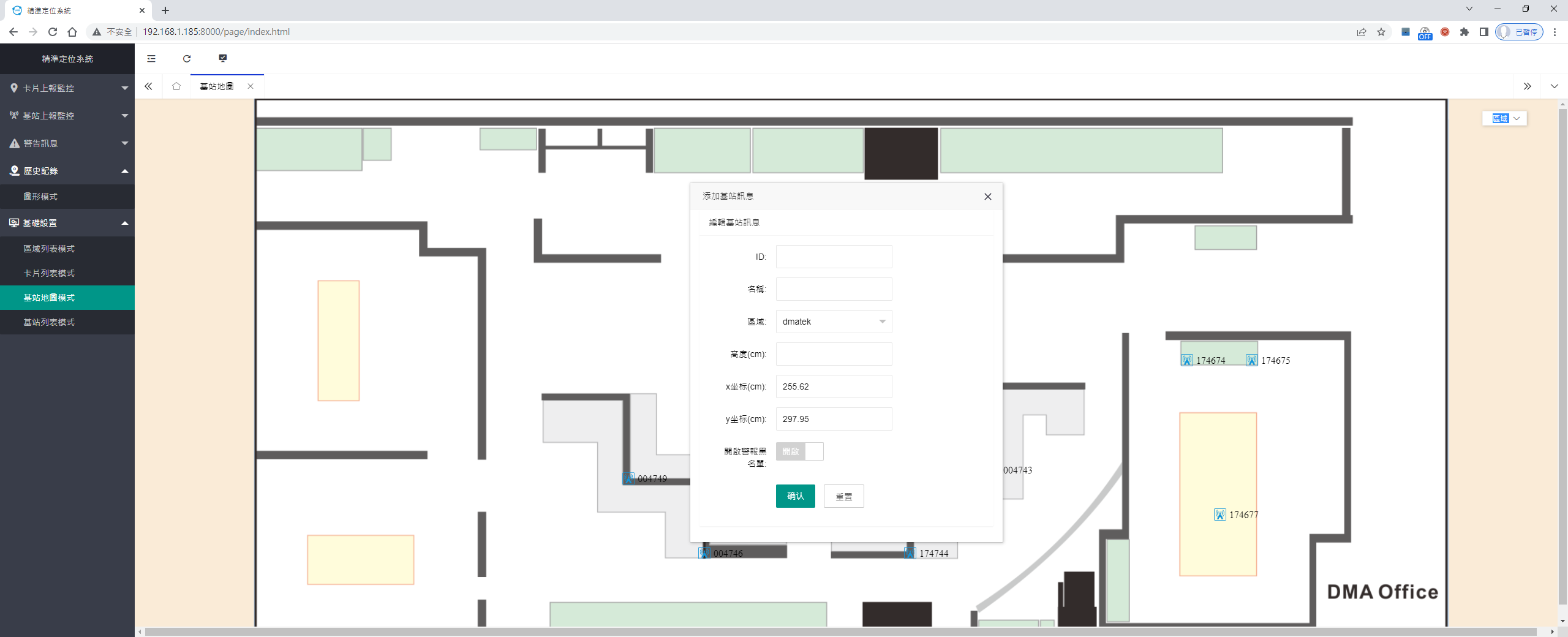 設定-基站列表編輯
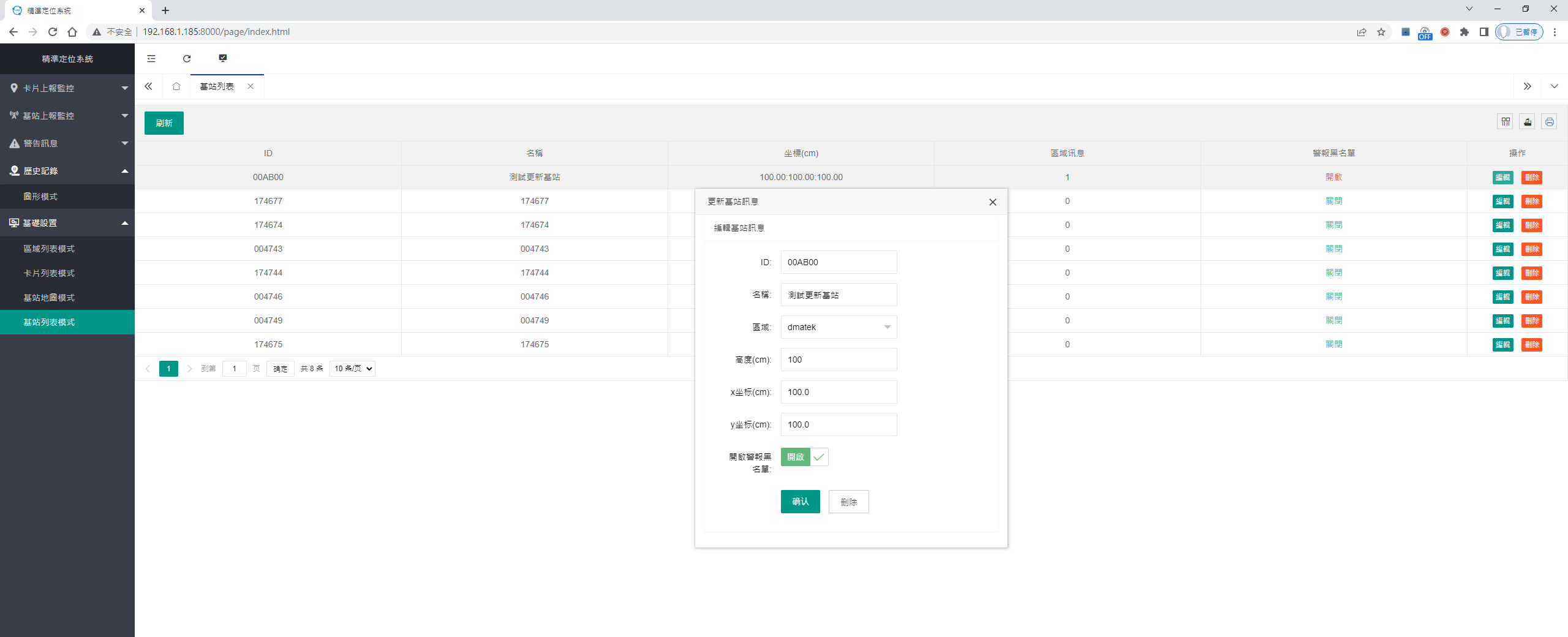 備份功能
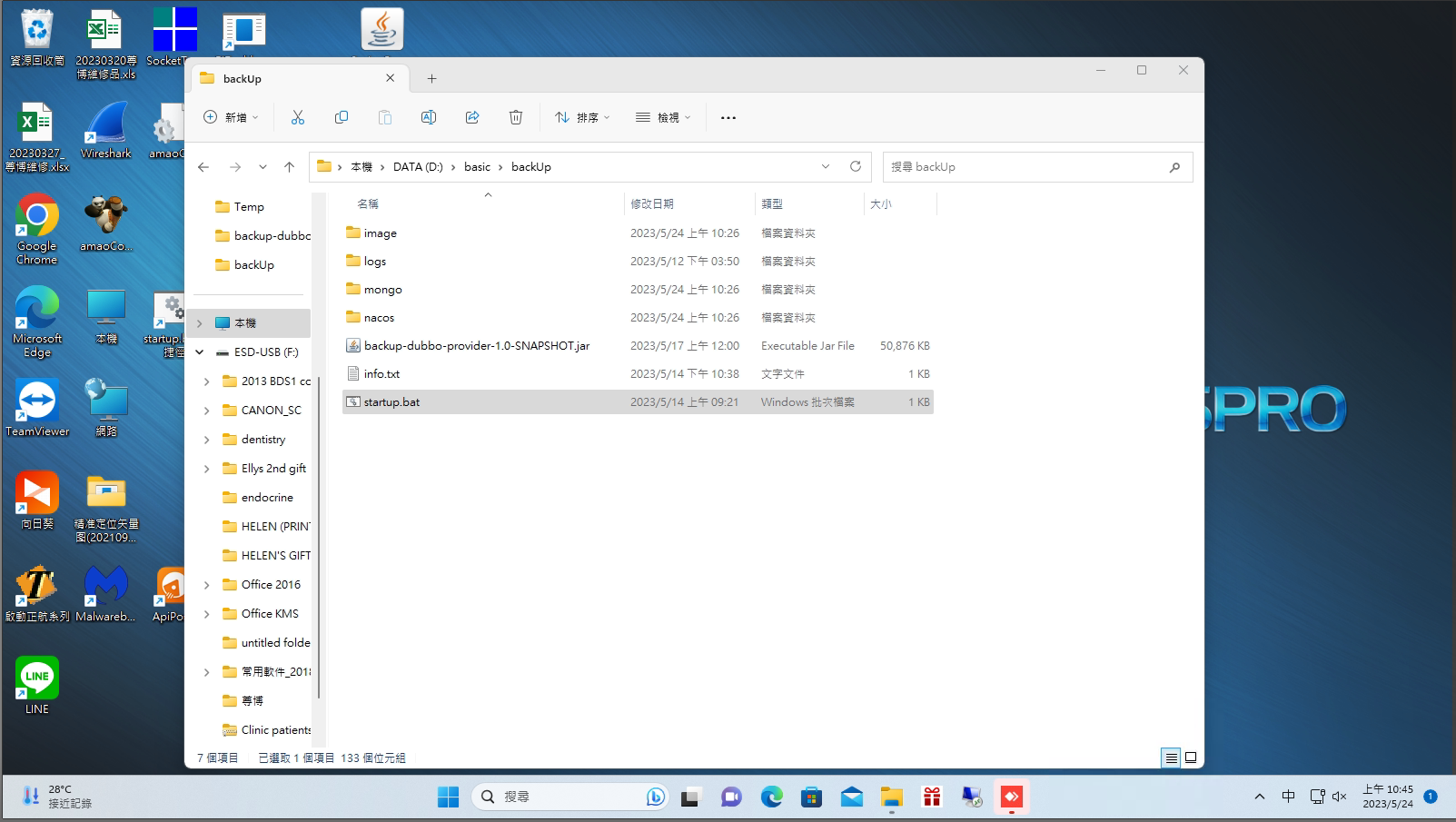